CELEBRACIÓN DEL CENTENARIODEL BARRIO DE SALES Sesión de trabajo con las entidades26 de octubre 2023 
Viladecans, 12  de desembre de 2019
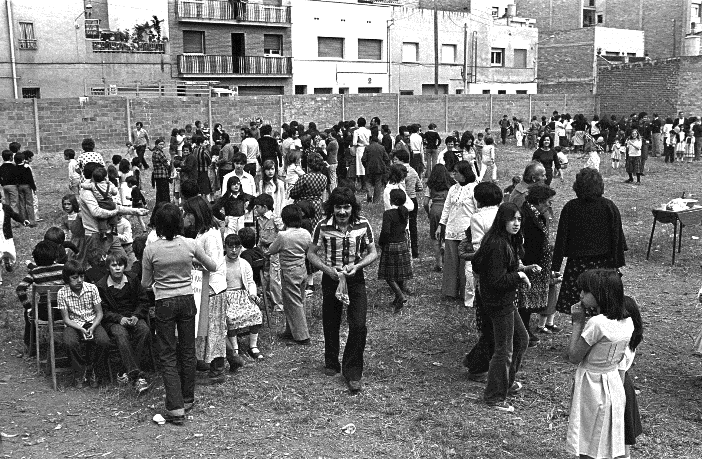 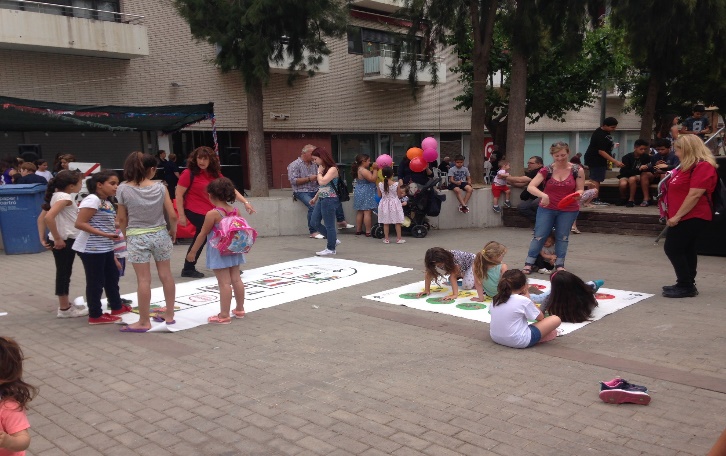 CENTENARIO DEL BARRIO
“Una celebración de la gente del barrio para todas y todos”
Con la finalidad de:

Poner en valor el barrio, su historia y sus gentes.
Crear comunidad: generar vínculos entre las vecinas y vecinos alrededor de la preparación y celebración del centenario.
Dinamizar el comercio de proximidad.
Acciones a partir de tres líneas de trabajo:
Sois fundamentales para:
Invitar a vuestros socios y socias a:
Compartir fotografías, documentos, testimonios, etc. de estos 100 años del barrio; llevando el material al Archivo Mpal. o al Museu de Ca n'Amat, antes del 30 de junio.
Participar en la programación de los actos de celebración, inscribiéndose en  https://www.viladecans.cat/ca/centenaribarrisales. Y participar así en el primer encuentro para pensar cómo queremos que sea el centenario (7 de junio).

Aportando propuestas de actividades que se sumen a la programación de actos de celebración (districte1@viladecans.cat)
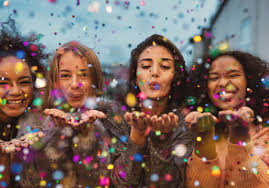 ¡PONGAMOS MANOS
A LA OBRA!
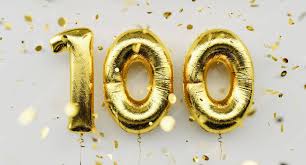 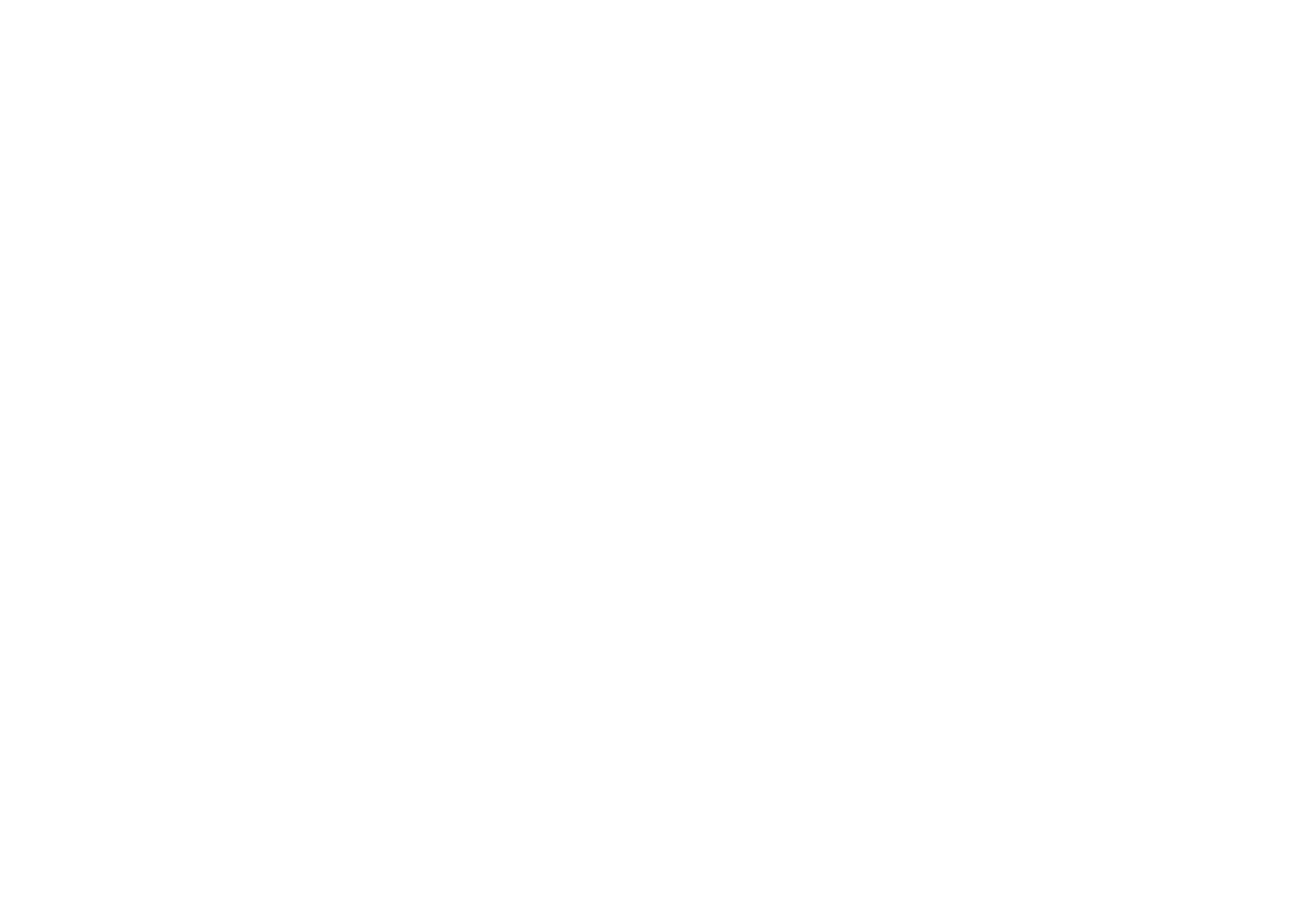